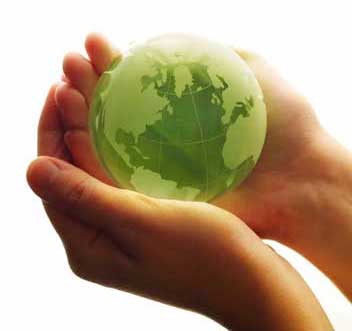 PENYAKIT BERBASIS LINGKUNGAN
Oleh : dr. Yuniar Lestari, MKes
H.L. Blum
Dalam Planning for Health, Development and Application of Social Change Theory 

status kesehatan masyarakat


   hasil interaksi domain lingkungan, perilaku dan genetika serta bukan hasil pelayanan medis semata-mata. .
HL Blum
Kualitas lingkungan merupakan determinan penting terhadap kesehatan masyarakat

Penurunan kualitas lingkungan memiliki peran terhadap terjadinya penyakit
Komponen Lingkungan
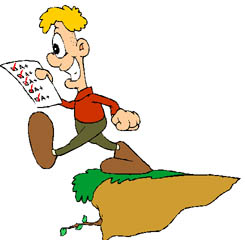 Air
Udara
Pangan
Hewan
Serangga
Manusia
Penyakit Berbasis Lingkungan
Manusia Rentan
Mikro organisme
Bhn Kimia
Faktor fisik
Agen Penyakit
Penyakit Berbasis Lingkungan
Kondisi patologis (kelainan fungsi atau morfologi) suatu organ tubuh yang disebabkan oleh interaksi manusia dengan segala sesuatu disekitarnya yang memiliki potensi penyakit

Penyakit yang memiliki akar atau hubungan yang erat dengan lingkungan dan kependudukan
Agen Penyakit
Media Transmisi
Komponen lingkungan yang lazim kita kenal sebagai media transmisi ada 5
Udara
Air
Pangan
Serangga/vektor 
Manusia
Potensi Penyakit
Contoh
Patogenesis Penyakit dalam perspektif lingkungan dan kependudukan(Achmadi, 2005)
Masalah Penyakit Berbasis Lingkungan
Penyakit berbasis lingkungan masih merupakan masalah kesehatan masyarakat 

Angka kejadian dan kematian >>>
	Balita 80% menderita penyakit berbasis lingkungan

Re emerging disease
Cholera, Diphtheria, Malaria, Tuberkulosis, Dengue Fever, dll

New emerging disease
SARS, Avian Influenza
Buruknya kondisi sanitasi dasar 
Meningkatnya pencemaran
Kurang higienis cara pengolahan makanan
Rendahnya perilaku hidup bersih dan sehat
Buruknya penatalaksanaan aspek kesehatan dan keselamatan kerja
ISPA
TB paru
Diare
Malaria
DBD
Keracunan makanan
Kecacingan
Diare
Cara infeksi: Melalui makanan/ minuman yang tercemar

Faktor: 
  Makanan tercemar
  Sumber air minum 
   (Tidak memenuhi syarat)
  Jamban tidak saniter 
Perilaku tidak higienis (Cuci tangan, cuci alat, jajanan, makanan/ minuman terbuka, masak air/ makanan, dll)
  Pemberian ASI
  dll
Malaria
Cara infeksi: Melalui gigitan nyamuk Anopheles betina yang mengandung sporozoit
Faktor:
Perindukan nyamuk (Air tergenang, selokan, lagun, kubangan, 
Sarang nyamuk (semak-semak, pakaian bergelantungan, dll)
Pencegahan dari gigitan nyamuk (Kasa ventilasi, kelambu, penyemprotan, repellent, dll
Kebiasaan: Bergadang di luar rumah
Pekerjaan
Demam berdarah
Cara infeksi: Melalui gigitan nyamuk Aedes aegypti

- Faktor
Kontainer (TPA tertutup/ tidak, Pot bunga, kaleng/ ban bekas, dll) --- pengurasan bak mandi
Kondisi dalam rumah: cahaya matahari, pengap, pakaian bergelantungan, dll
Pencegahan dari gigitan nyamuk: kasa ventilasi, repellent, kelambu, dll
Sumber penularan (Jarak terbang nyamuk  Aedes aegypti + 40 m)
Fogging
Abatisasi
dll
Penyakit kecacingan
Cara infeksi: Melalui makanan/ tangan yang mengandung telur cacing

- Faktor:
Kepemilikan Jamban yang tidak saniter
Pengelolaan makanan (mentah, tercemar, terbuka, tempat tidak bersih, dll) 
Kebiasaan (makanan mentah, tidak menggunakan alas kaki, bermain di tanah, tidak cuci tangan
Kebersihan kuku dan tangan 
Kondisi perumahan (Lantai, tempat pembuangan sampah, dll)
Penyakit kulit
Cara infeksi: Kontak langsung atau tidak langsung

Faktor:
Sumber air bersih (tempat, jumlah, pencemaran, dll)
Kebersihan badan dan kuku (mandi, cuci tangan, sabun)
Pakaian (Kebersihan, pakaian/ handuk/ sisir/ selimut bersama)
Kontak dengan bahan kimia
Kondisi tempat tidur
ISPA dan TB paru
Cara infeksi: Melalui Inhalasi

Faktor
Tingkat kepadatan hunian rumah/ kamar
	(satu kamar max. untuk 2 orang, luas kamar 8 m2/ orang)
Lantai rumah
Kondisi rumah : Luas rumah, ventilasi (10% dari luas lantai), pencahayaan, kelembaban (40-70%), suhu (+18 C,) cerobong asap,  dll
Sumber penularan 
Perilaku penderita bersin/ batuk (membuang ludah, menutup mulut, tidur terpisah dll)
Sekali batuk + 3000 percikan dahak
Ventilasi mengurangi jumlah percikan, matahari membunuh kuman
Faktor terpajan TB: Konsentrasi percikan ludah yang mengandung TB dan lamanya menghirup udara tersebut
Keracunan makanan
Faktor:
Kondisi makanan (Makanan rusak/ kadaluwarsa)
Kualitas air bersih
SPAL
Makanan yang tercemar
Pengolahan dan penyajian makanan tidak benar (Bahan tambahan, pemanasan, tempat, penjamah makanan, dll)
Lingkungan tidak bersih/higienis
   (Tempat menyimpan makanan dan alat, tempat sampah, dll)
Dampak
Dampak yang ditimbulkan akibat penyakit berbasis lingkungan ini meliputi kepanikan, kerugian ekonomi, menelan banyak korban, aspek politik, pariwisata dan lain sebagainya.
Penyakit Berbasis Lingkungan pada Suatu Wilayah
Berbagai faktor dapat berperan seperti water borne diseases, air borne diseases, vector borne diseases, food borne diseases
dukungan ekosistem sebagai habitat dari pelbagai vektor, 
peningkatan iklim global (global warming) yang meningkatkan akselerasi perkembangbiakan nyamuk, 
peningkatan kepadatan populasi penduduk yang dijadikan hamparan kultur biakan bagi berbagai macam penyakit serta sarana eksperimen rekayasa genetika
Mobilisasi penduduk yang memungkinkan ’ekspor-import’ penyakit yang tidak lagi mengenal batas wilayah, 
Kemampuan mikroba pathogen untuk mengubah sifat dirinya dari waktu ke waktu, misalnya mutasi yang menimbulkan perubahan sifat, resistensi terhadap obat obatan
Penyakit berbasis lingkungan dapat dicegah atau dikendalikan 

Kondisi lingkungan terkait penyakit dihilangkan
Pengendalian
Manajemen pengendalian penyakit lingkungan berbasis wilayah 
dengan cara mengendalikan berbagai faktor risiko penyakit 
yang dilaksanakan secara simultan, paripurna, terencana, dan terintegrasi 
dengan tatalaksana kasus penyakit 
dilaksanakan pada satu wilayah tertentu.
Manajemen penyakit berbasis lingkungan tidak bisa dilaksanakan secara sendiri. 
Kemitraan dan Networking adalah salah satu kunci utama. 
Contoh : Global Networking dilakukan antarnegara, misalnya ASEAN, ASEAN + 3 negara (Japan, China, Korea), networking Indonesia melalui NAMRU 2 dengan CDC Atlanta
Proses Pengendalian Dampak Lingkungan Terhadap Gangguan Kesehatan Manusia
Pengendalian
teknologi
Mekanisme
transport
Sumber/penghasil
Zat pencemar
Emisi
Konsentrasi
ambien
Pola pajanan
Pencemar masuk
Tubuh manusia
Hubungan
Dosis-respon
Efek Kesehatan
manusia
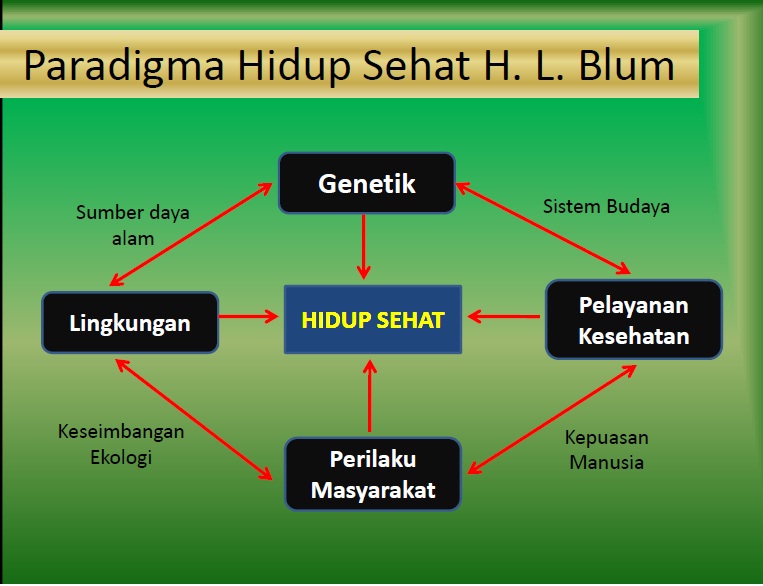 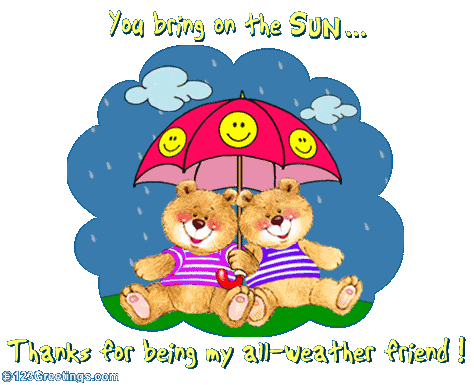 Terima Kasih